Phénomènes
Fait par  Maxim Labbé
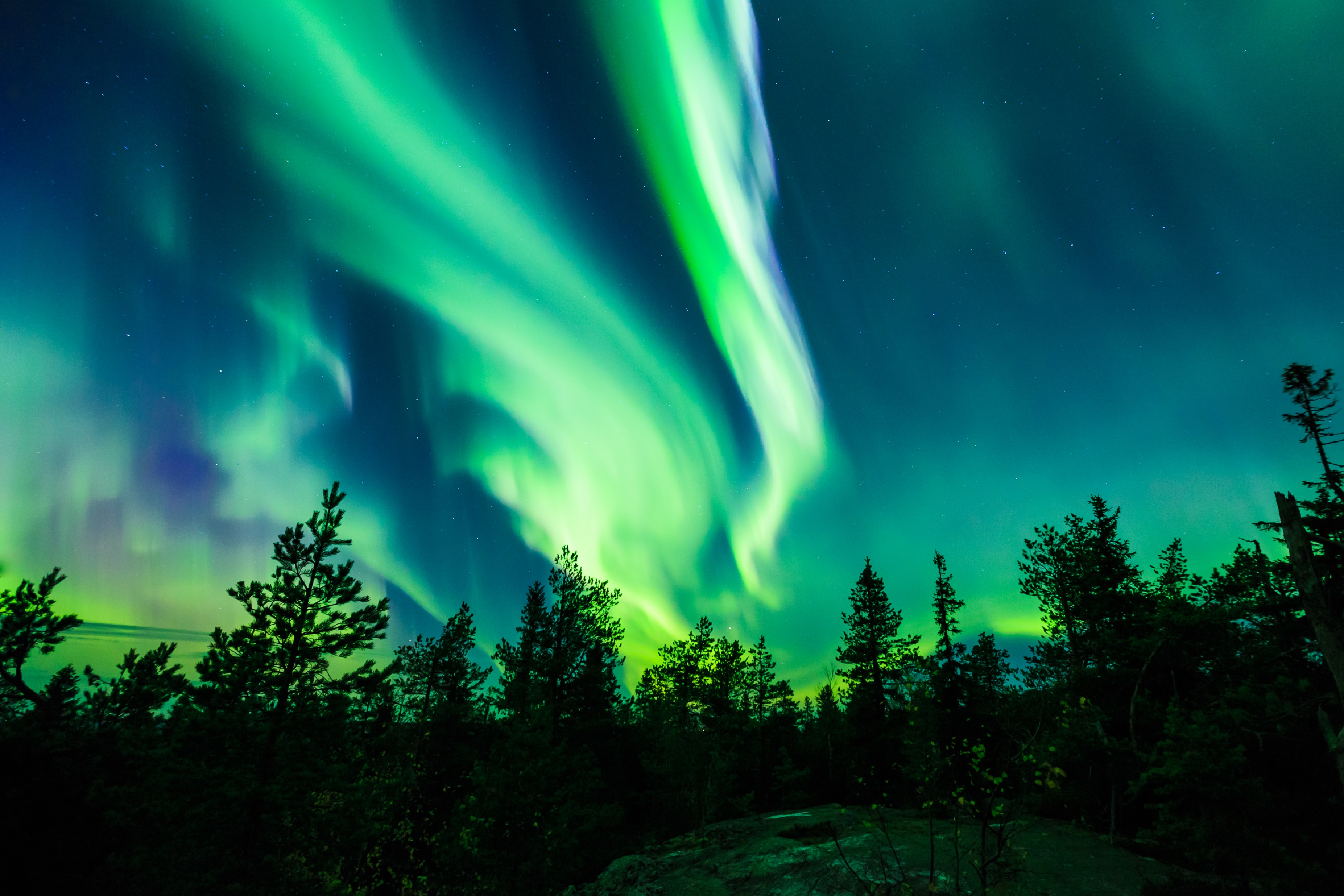 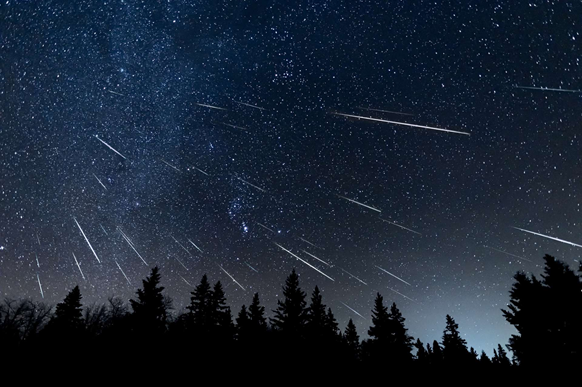 province
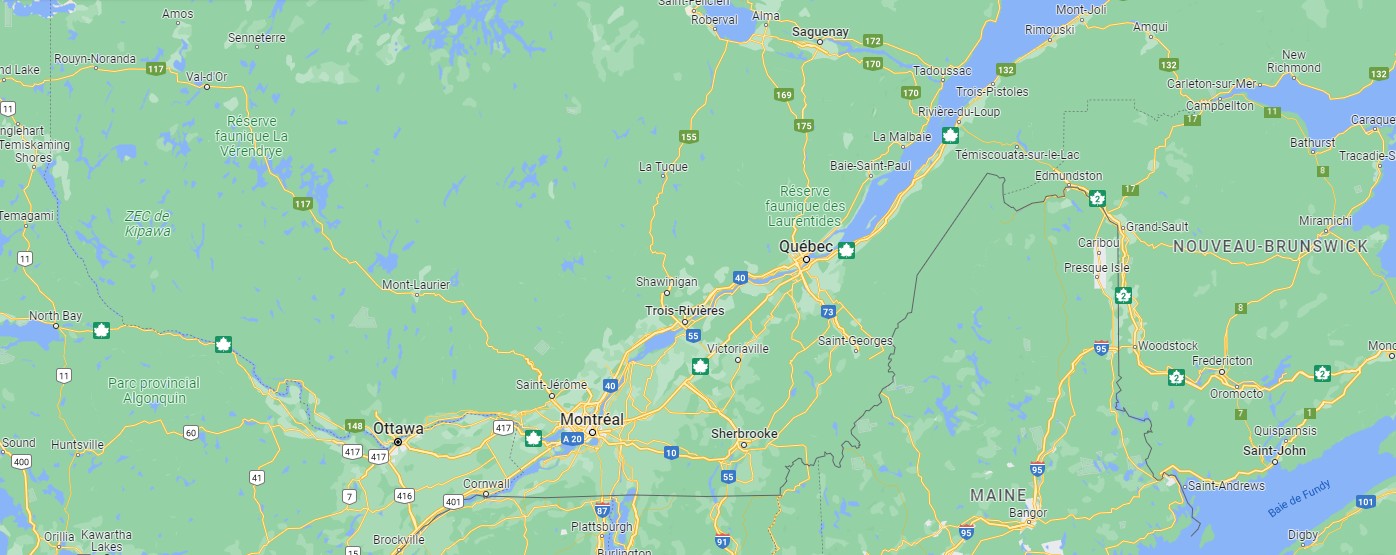 Mrc
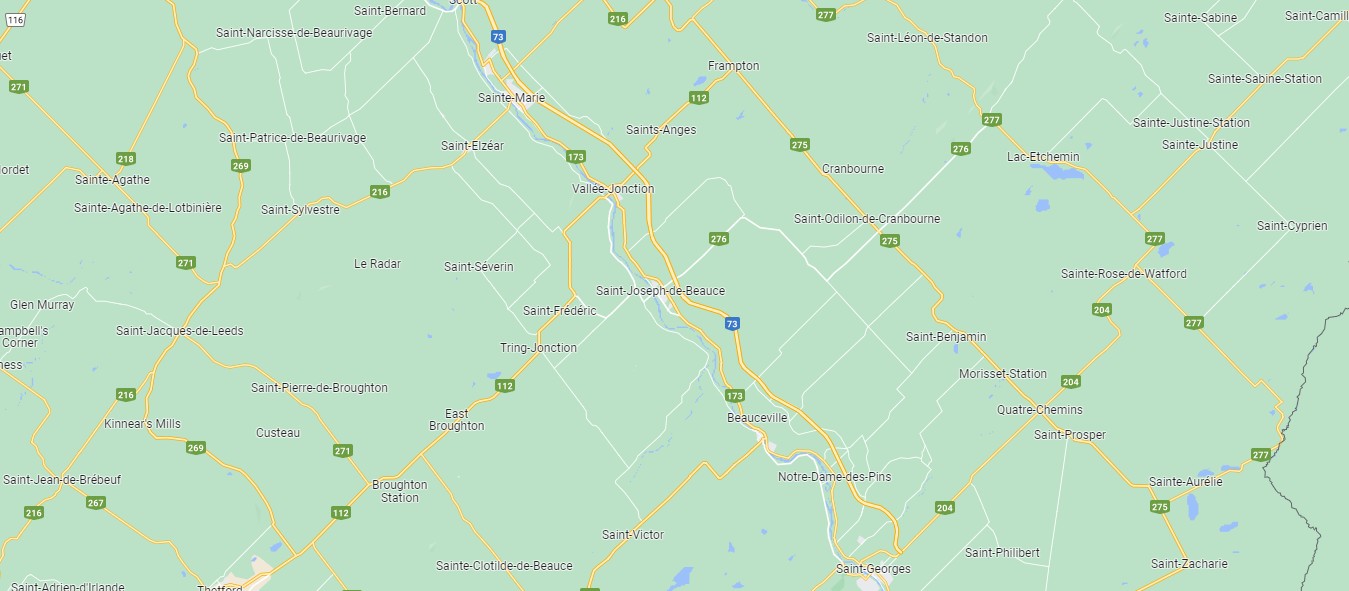 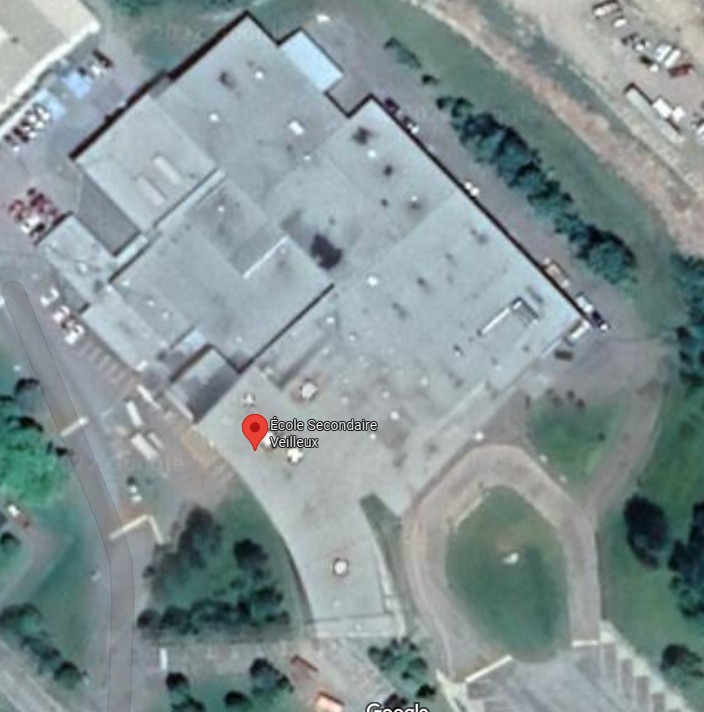 Localité